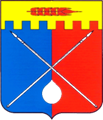 БЮДЖЕТ ДЛЯ ГРАЖДАН
к проекту бюджета Труновского муниципального округа Ставропольского краяна 2025 год и плановый  период 2026 и 2027 годов
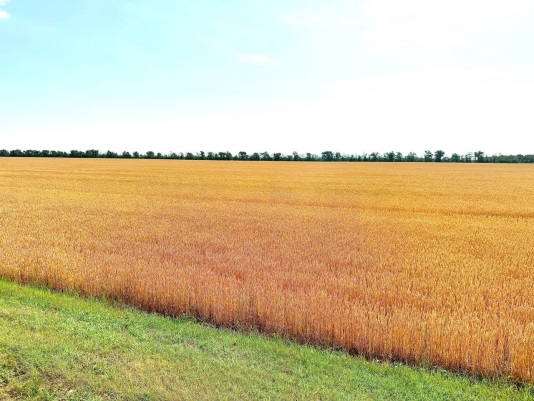 ФИНАНСОВОЕ УПРАВЛЕНИЕ АДМИНИСТРАЦИИ ТРУНОВСКОГО МУНИЦИПАЛЬНОГО ОКРУГА СТАВРОПОЛЬСКОГО КРАЯ
СОДЕРЖАНИЕ
Представление ……….…………………………..……………………………………………… 3
Административно - территориальное деление …………………….....……….. 4
История Труновского муниципального округа 
Ставропольского края ……………………………………………………………………...... 5 
Прогноз социально-экономического развития Труновского
муниципального округа Ставропольского края …............................……....… 6
Цели и приоритеты налоговой и бюджетной политики ……………….. 7-9
Основные направления долговой политики Труновского муниципального округа Ставропольского края на 2025 год 
и плановый период 2026 и 2027 годов ……………….………...…………….10-13
Доходы бюджета по видам доходов на 2025 год и плановый 
период 2026 и 2027 годов в сравнении с ожидаемым исполнением 
за 2024 год и отчётом за 2023 год ……………………………………..…….……… 14
Безвозмездные поступления в бюджет Труновского 
муниципального округа Ставропольского края ……………....…………….. 15
Структура безвозмездных поступлений ……………………………………….....16
Динамика роста доходов бюджета     Труновского     муниципального     округа Ставропольского края за 2023-2027 годы  …………………… 17 - 21
Деятельность органов местного самоуправления, влияющая на изменение доходов бюджета ……………………………………………………... 22-23
Расходы …………………………..……………………………………………………………….. 24
Функциональная структура расходов бюджета Труновского муниципального округа Ставропольского края на 2025 год .……………………………………...…… 25
Национальные проекты в 2025 году …………………….…………………….………… 26
Подушевые показатели доходов и расходов бюджета и показатели, характеризующие результаты использования бюджетных 
ассигнований в Труновском муниципальном  округе на 2025 год …...…. 27
Основные характеристики бюджета муниципального округа 
на 2025-2027 годы …………………………………………………………………..…….……… 28
Сведения о расходной части бюджета на 2025 год и плановый 
период 2026 и 2027 годов в сравнении с ожидаемым исполнением 
за 2024 год в разрезе разделов и подразделов …………………………………..... 29-33
Сведения о расходной части бюджета на 2025 год и плановый период 2026 и 2027 годов в разрезе муниципальных программ ……………..... 34-39
Основные цели и показатели муниципальных программ ……………... 40-49
Оплата труда работников бюджетной сферы в 2025 году 
и плановом периоде 2026 и 2027 годов ……………………………….………………….… 50
Повышение оплаты труда ………………………………………………………………….…..... 51
Расходы на дорожное хозяйство в 2023-2027 годах ………………………………….. 52
Структура расходов на благоустройство в 2023-2027 годах …………………...… 53
Структура расходов на отрасли социально-культурной сферы 
в 2023-2027 годах ………………………………………………………………….........….. 54-60
Расходы бюджета с учётом интересов целевых групп пользователей
на 2023-2027 гг. ……………………………………………………………………..……..… 61-65
Поддержка социально ориентированных некоммерческих организаций .. 66
Поддержка субъектов малого и среднего предпринимательства …....... 67
Объём межбюджетных трансфертов бюджета муниципального округа в 2023-2027 годах ………………………………………………………………………………....... 68
Уровень долговой нагрузки на бюджет, задачи долговой политики .… 69
Общественно-значимые проекты в 2025 году …………………..........……… 70-71
Развитие территорий муниципальных образований, основанных на местных инициативах .................................................................................................. 72-78
Сведения об открытости бюджетных данных Труновского муниципального округа Ставропольского края, качества управления муниципальными финансами ……………………………………………..………………. 79
Сравнение по муниципальным образованиям Ставропольского края по проектам бюджетов на 2025 год …………………………………………………………….…. 80
Опрос мнения граждан ……………….……………………………………………..………………. 81
Глоссарий ………………….....…………………………………………………………………. 82-84
Контактная информация ………………………..…………………………...………………. 85
2
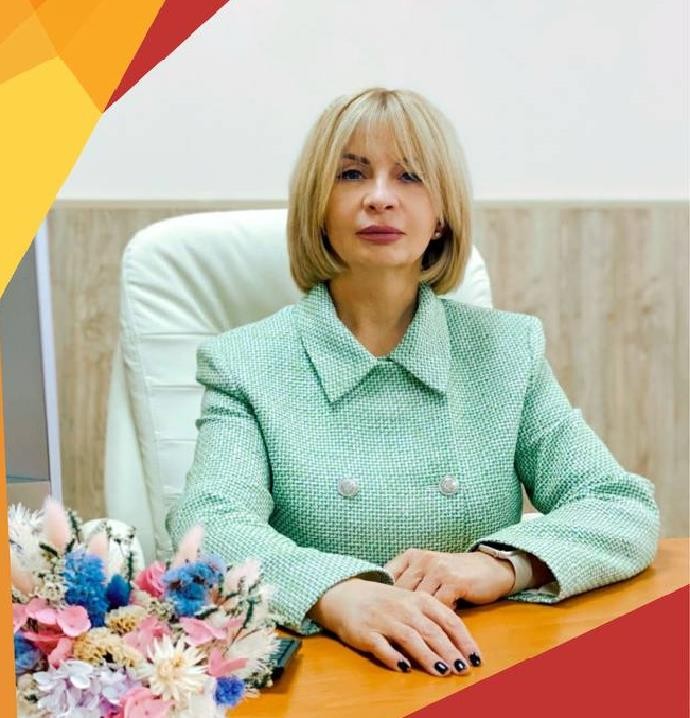 Уважаемые жители Труновского         
муниципального округа!
Перед Вами информационный материал – «Бюджет для граждан», который познакомит Вас с основными параметрами бюджета Труновского муниципального округа Ставропольского края на 2025 год и плановый период 2026 и 2027 годов.
Труновский округ ведёт активную работу по информированию жителей округа о наполнении и расходовании бюджета. Наш округ успешно выполняет
задачу, поставленную Президентом Российской Федерации: на всех уровнях власти публиковать «бюджеты для граждан».
Представленная в доступной и понятной форме информация предназначена для широкого круга пользователей и будет интересна и полезна всем категориям населения, так как муниципальный бюджет затрагивает интересы каждого жителя Труновского муниципального округа Ставропольского края.
В предстоящем трёхлетнем периоде основная часть бюджетных средств будет сконцентрирована на социальной поддержке населения; развитии образования, культуры, физической культуры и спорта; развитии общественной инфраструктуры.
В 2023 году Труновский муниципальный округ Ставропольского края вошёл в группу муниципальных образований с очень высоким уровнем открытости бюджетных данных и занял четвёртое место в рейтинге оценки качества управления бюджетным процессом.  	
Вся изложенная в этой брошюре информация также опубликована на сайте администрации Труновского муниципального округа Ставропольского края  https://trunovskiy26raion.ru/byudzhet-trunovskogo-munitsipalnogo-okruga/otkrytyy-byudzhet-dlya-grazhdan/byudzhet-dlya-grazhdan-1/ .

С уважением,
Глава Труновского муниципального округа Ставропольского края

Н.И. Аникеева
3
ОПИСАНИЕ АДМИНИСТРАТИВНО-ТЕРРИТОРИАЛЬНОГО ДЕЛЕНИЯ:
Труновский район
Официальный сайт: www.trunovskiy26raion.ru
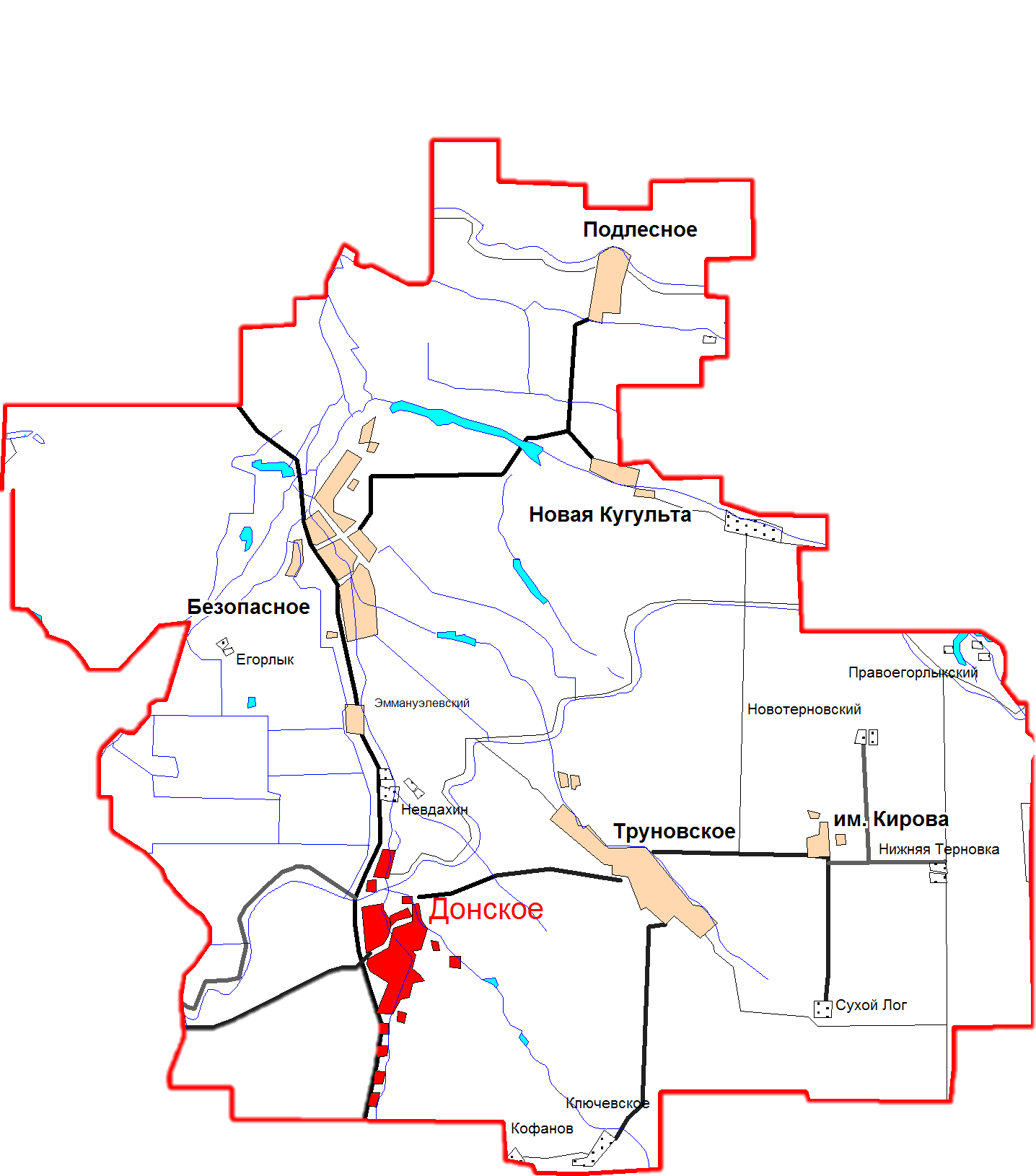 Административный центр муниципального округа: 
с. Донское
Площадь округа: 
168,5 тыс. га
Численность населения: 
32 тыс. 678 чел. 
(на 1 января 2023 г.)
4
Район образован в марте 1935 г. Он имеет свою непростую историю. В июне 1924 г. Ставропольская губерния была преобразована в округ, куда вошла территория будущего Труновского района. Название он получил в честь героя гражданской войны Константина Архиповича Трунова. Его именем названо и родное село героя. В январе 1963 г. Указом Президиума Верховного Совета РСФСР территория района была включена в состав Изобильненского района. В декабре 1970 г. район восстановлен в современных границах. 	Расположен он в северо-западной части края. Граничит с Петровским, Шпаковским, Красногвардейским, Грачевским, Изобильненским и Ипатовским районами. Климат здесь континентальный, рельеф местности пересеченный. По территории протекают реки Егорлык, Ташла, Большая Кугульта, Малая Кугульта, пересыхающая летом р. Тугулук. По территории района бежит рукотворная река, гордость Ставрополья - Правоегорлыкский канал. Почвы черноземные, песчано-глинистые, местами солонцевато-глинистые. Растительность типично степная, много лесных полос, есть небольшие рощи. Территория района - 168,5 тыс. га. На 1 января 2023 г. числилось населения 32 тыс. 678 чел.	Для национального состава характерно преобладание русских (82,8 %). Ближайшая железнодорожная станция находится в г. Изобильном - 25 км от с. Донского. В райцентре - с. Донском - живет почти половина населения. Основой экономики района является сельское хозяйство. На территории находятся 12 сельскохозяйственных предприятий, 3 из них входят в 300 лучших хозяйств Российской Федерации (ЗАО совхоз им. Кирова, СПК колхоз им. Ворошилова и СПК «Терновское»). 	В соответствии с Федеральным законом от 6 октября 2003 года № 131-ФЗ «Об общих принципах организации местного самоуправления в Российской Федерации», законом Ставропольского края от 31 января 2020 г. № 14-кз «О преобразовании муниципальных образований, входящих в состав Труновского муниципального района Ставропольского края, и об организации местного самоуправления на территории Труновского района Ставропольского края», с согласия населения на объединение, выраженного представительными органами Труновского муниципального района Ставропольского края и каждого из объединяемых поселений, входящих в состав Труновского муниципального района Ставропольского края, в 2020 году муниципальные образования, входящие в состав Труновского муниципального района Ставропольского края, преобразованы путём их объединения без изменения границ иных муниципальных образований во вновь образованное муниципальное образование - Труновский муниципальный округ Ставропольского края.
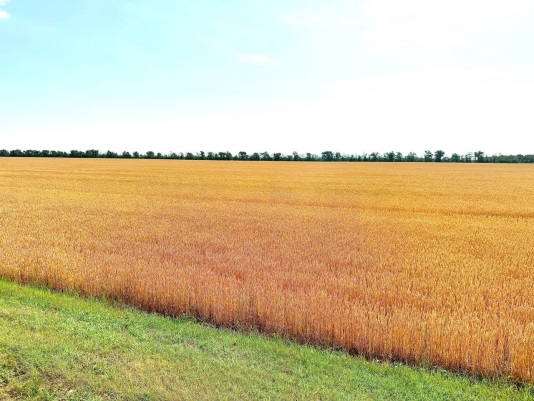 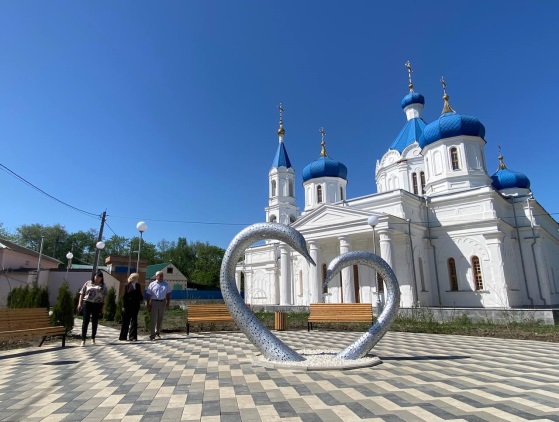 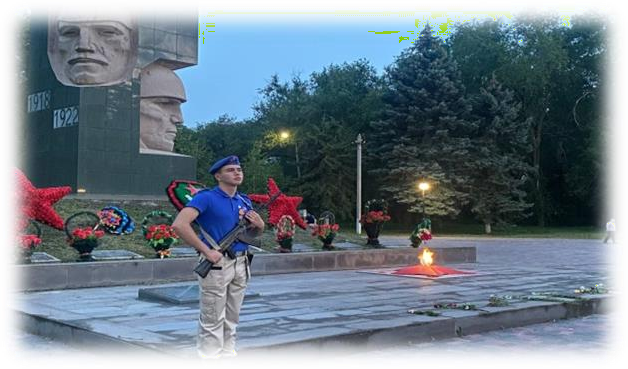 5
Информация по отдельным показателям Прогноза социально-экономического развития Труновского муниципального округа Ставропольского края на 2025 год и на период ДО 2027 ГОДА
(млн. руб.)
6
6
ЦЕЛИ И ПРИОРИТЕТЫ НАЛОГОВОЙ И БЮДЖЕТНОЙ ПОЛИТИКИ
Проект решения Думы Труновского муниципального округа Ставропольского края «О бюджете Труновского муниципального округа Ставропольского края на 2025 год и плановый период 2026 и 2027 годов» подготовлен в соответствии требованиями Положения о бюджетном процессе в Труновском муниципальном округе Ставропольского края и Порядка составления бюджета Труновского муниципального округа Ставропольского края на очередной финансовый год и плановый период.
При формировании решения были учтены
01
Основные направления бюджетной и налоговой политики Труновского муниципального округа Ставропольского края на 2025 год и плановый период 2026 и 2027 годов
02
План мероприятий по росту доходов, оптимизации расходов бюджета Труновского муниципального округа Ставропольского края на 2023-2025 годы
7
В ОСНОВЕ КОНЦЕПЦИИ БЮДЖЕТА - МИНИМИЗАЦИЯ РИСКОВ УСТОЙЧИВОСТИ   
БЮДЖЕТНОЙ СИСТЕМЫ ОКРУГА
8
Основные задачи и приоритетные направления бюджетной политики Труновского муниципального округа Ставропольского края на 2025 год и плановый период 2026-2027 годов
Обеспечение долгосрочной устойчивости и сбалансированности бюджетной системы
Планирование расходов бюджета, исходя из реальных возможностей
Обеспечить финансирование действующих расходных обязательств (РО) в полном объёме, а при принятии новых РО учитывать эффективность и целесообразность их реализации в пределах имеющихся ресурсов
01
Повышение качества жизни населения Труновского муниципального округа путём достижения национальных целей развития РФ на территории Труновского муниципального округа
Реализация мер государственной поддержки предпринимательской деятельности
Государственная поддержка сельскохозяйственного производства в области растениеводства и животноводства
Сохранение социальной направленности бюджета
Увеличение уровня доходов граждан и повышение качества услуг, предоставляемых в отраслях социальной сферы
02
Повышение эффективности и результативности бюджетных расходов
Финансовое обеспечение принятых расходных обязательств с учётом проведения мероприятий по их оптимизации, сокращению неэффективных расходов
Повышение качества управления муниципальными финансами и соблюдения надлежащей финансовой дисциплины  главными распорядителями и получателями бюджетных средств
Стратегическая приоритезация расходов бюджета округа на реализацию национальных целей развития Российской Федерации
03
9
Установление и исполнение расходных обязательств бюджета муниципального округа в пределах полномочий, отнесенных Конституцией Российской Федерации, федеральными законами и законами Ставропольского края к полномочиям органов местного самоуправления муниципального округа, и с учётом требований статьи 136 Бюджетного кодекса 
Российской Федерации
Проведение мероприятий, направленных на рост доходов                        и оптимизацию расходов бюджета муниципального округа
Основные направления  долговой политики
Осуществление мониторинга использования бюджетных ассигнований получателями средств бюджета муниципального округа в целях своевременного принятия решений о сокращении невостребованных бюджетных ассигнований и недопущения образования заимствований при исполнении бюджета муниципального округа
10
Общие положения.
Долговая политика направлена на обеспечение сбалансированности и долговой устойчивости бюджета Труновского муниципального округа Ставропольского края (далее – бюджет муниципального округа) путём поддержания объёма муниципального долга Труновского муниципального округа Ставропольского края (далее – муниципальный долг) на оптимальном уровне и минимизации стоимости обслуживания муниципального долга.
Решением Думы Труновского муниципального округа Ставропольского края от 20 октября 2020 г. № 23
«Об утверждении Положения о бюджетном процессе в Труновском муниципальном округе Ставропольского края»
01
Основные направления долговой политики Труновского муниципального округа Ставропольского края на 2025 год и плановый период 2026 и 2027 годов разработаны в соответствии с:
Планом мероприятий по росту доходов, оптимизации расходов бюджета Труновского муниципального округа Ставропольского края, утвержденным распоряжением администрации Труновского муниципального округа Ставропольского края от 15.05.2023   № 119-р.
02
11
Формирование бездефицитного бюджета муниципального округа
Цели и задачи долговой политикиt
Недопущение образования дефицита бюджета муниципального округа и, соответственно, муниципального долга
Основная задача долговой политики - принятие сбалансированного бюджета
12
Мероприятия, проводимые в рамках реализации основных направлений долговой политики
Установление и исполнение расходных обязательств бюджета муниципального округа в пределах полномочий, отнесенных Конституцией Российской Федерации, федеральными законами и законами Ставропольского края к полномочиям органов местного самоуправления муниципального округа, и с учетом требований статьи 136 Бюджетного кодекса Российской Федерации
Проведение мероприятий, направленных на рост доходной части и оптимизацию расходной части бюджета муниципального округа
Осуществление мониторинга использования бюджетных ассигнований получателями средств бюджета муниципального округа в целях своевременного принятия решений о сокращении невостребованных бюджетных ассигнований и недопущения образования заимствований при исполнении бюджета муниципального округа
13
ДОХОДЫ БЮДЖЕТА ПО ВИДАМ ДОХОДОВ НА 2025 ГОД И ПЛАНОВЫЙ  ПЕРИОД 2026 И 2027 ГОДОВ В СРАВНЕНИИ С ОЖИДАЕМЫМ ИСПОЛНЕНИЕМ ЗА 2024 ГОД И ОТЧЁТОМ ЗА 2023 ГОД
(млн. руб.)
14
ДИНАМИКА И СТРУКТУРА ДОХОДОВ БЮДЖЕТА ТРУНОВСКОГО МУНИЦИПАЛЬНОГО ОКРУГА СТАВРОПОЛЬСКОГО КРАЯ ПО БЕЗВОЗМЕЗДНЫМ ПОСТУПЛЕНИЯМ В 2024-2027 ГОДАХ
(млн. руб.)
15
СТРУКТУРА БЕЗВОЗМЕЗДНЫХ ПОСТУПЛЕНИЙ ОТ ДРУГИХ БЮДЖЕТОВ БЮДЖЕТНОЙ СИСТЕМЫ РОССИЙСКОЙ ФЕДЕРАЦИИ
1012,56
745,94
16
ДИНАМИКА РОСТА ДОХОДОВ БЮДЖЕТА ТРУНОВСКОГО МУНИЦИПАЛЬНОГО ОКРУГА СТАВРОПОЛЬСКОГО КРАЯ ЗА 2023 – 2027 ГОДЫ
(млн. руб.)
17
При определении общих параметров объёма доходов бюджета муниципального округа на 2025 год и плановый период 2026 и 2027 годов будут учтены следующие изменения:
Введение дифференцированных ставок по налогу на доходы физических лиц
Внесение изменений в налоговое законодательство в части применения налогоплательщиками упрощенной системы налогообложения
01
02
03
04
Изменения
Внесение изменений в налоговое законодательство в части применения стандартных налоговых вычетов при исчислении налога на доходы физических лиц
Индексация ставок и изменение норматива отчислений в бюджеты субъектов Российской Федерации от акцизов на нефтепродукты
на 2025-2027 годы
18
Продление действия льготы по земельному налогу для граждан, принимающих (принимавших) участие в специальной военной операции, проводимой на территориях Украины, Донецкой Народной Республики и Луганской Народной Республики с 24 февраля 2022 года и на территориях Запорожской области и Херсонской области с 30 сентября 2022 года (далее - участники специальной военной операции), либо их супруге (супругу), родителям (усыновителям) погибших (умерших) ветеранов  боевых действий, проживающих на территории Труновского муниципального округа Ставропольского края и на налоговый период 2024 года
05
06
07
Установление на 2025 год коэффициента, отражающего региональные особенности рынка труда на территории Ставропольского края, используемого для расчета размера фиксированных авансовых платежей, уплачиваемых иностранными гражданами, осуществляющими трудовую деятельность по найму в Российской Федерации на основании патента
Продление предоставления «налоговых каникул» для впервые зарегистрированных индивидуальных предпринимателей, применяющих упрощенную систему налогообложения и патентную систему налогообложения до 01 января 2027 года
19
Наибольший удельный вес в структуре налоговых и неналоговых доходов - 91,86 процента, или 424,43 млн. рублей, составляют 4 вида налогов:
Общий объём доходов бюджета Труновского муниципального округа Ставропольского края (далее - бюджет округа) запланирован в объёме:
(млн. руб.)
(млн. руб.)
20
В целях увеличения доходов бюджета округа и в рамках деятельности органов местного самоуправления Труновского муниципального округа Ставропольского края, влияющей на изменение доходов бюджета округа, принято распоряжение администрации Труновского муниципального округа Ставропольского края от 15.05.2023 № 119-р «Об утверждении Плана мероприятий по росту доходов, оптимизации расходов бюджета Труновского муниципального округа Ставропольского края на 2023- 2025 годы».
Доля финансовой помощи из краевого бюджета (далее – безвозмездные поступления)
в 2025 году составит:
В структуре безвозмездных поступлений дотация на выравнивание бюджетной обеспеченности составит:
(млн. руб.)
Общий объём доходов бюджета округа
(1181,01)
100%
(млн. руб.)
Безвозмездные поступления
(718,93)
60,88%
21
ДЕЯТЕЛЬНОСТЬ ОРГАНОВ МЕСТНОГО САМОУПРАВЛЕНИЯ, ВЛИЯЮЩАЯ НА ИЗМЕНЕНИЕ ДОХОДОВ БЮДЖЕТА
В целях увеличения доходов бюджета округа и в рамках деятельности органов местного самоуправления Труновского муниципального округа Ставропольского края, влияющей на изменение доходов бюджета округа, принято распоряжение администрации Труновского муниципального округа Ставропольского края от 15.05.2023 № 119-р «Об утверждении Плана мероприятий по росту доходов, оптимизации расходов бюджета Труновского муниципального округа Ставропольского края на 2023-2025 годы» в соответствии с которым предусматриваются следующие мероприятия:
1
ОТМЕНА НЕЭФФЕКТИВНЫХ ЛЬГОТ
МЕРОПРИЯТИЯ ПО ВЗЫСКАНИЮ ЗАДОЛЖЕННОСТИ ПО АРЕНДНОЙ ПЛАТЕ ЗА ЗЕМЕЛЬНЫЕ УЧАСТКИ, НАХОДЯЩИЕСЯ В МУНИЦИПАЛЬНОЙ СОБСТВЕННОСТИ ТРУНОВСКОГО МУНИЦИПАЛЬНОГО ОКРУГА
3
2
АКТУАЛИЗАЦИЯ СВЕДЕНИЙ ОБ ОБЪЕКТАХ НЕДВИЖИМОГО ИМУЩЕСТВА, В ТОМ ЧИСЛЕ ЗЕМЕЛЬНЫХ УЧАСТКАХ, НАХОДЯЩИХСЯ НА ТЕРРИТОРИИ ТРУНОВСКОГО МУНИЦИПАЛЬНОГО ОКРУГА СТАВРОПОЛЬСКОГО КРАЯ
22
По результатам оценки эффективности налоговых льгот, установленных нормативными актами Труновского муниципального округа Ставропольского края, за 2023 год неэффективных налоговых льгот не установлено.
1
Выявляются сведения об объектах, являющихся дублями. Выявлено 2406 дублей. Постановлением администрации Труновского муниципального округа Ставропольского края создана комиссия по осмотру зданий, сооружений или объектов незавершенного строительства, земельных участков при проведении мероприятий по выявлению правообладателей ранее учтённых объектов недвижимости в Труновском муниципальном округе. Осмотрено 72 объектов, в результате составлено 72 актов обследования
Мероприятия, влияющие на изменение доходов бюджета
2
3
В Труновском муниципальном округе создана комиссия по контролю за поступлением арендной платы за земельные участки, расположенные в границах Труновского муниципального округа Ставропольского края, где рассматриваются вопросы по контролю, учёту и взысканию задолженности по арендной плате, возможности её погашения в досудебном порядке, вопросы целевого использования земель. Специалистами направляются претензии и уведомления арендаторам- задолжникам по арендной плате о погашении имеющейся задолженности. В результате претензионной исковой работы погашена задолженность на сумму 2,99 млн. руб.
23
Расходы
РАСХОДЫ БЮДЖЕТА ТРУНОВСКОГО МУНИЦИПАЛЬНОГО ОКРУГА СТАВРОПОЛЬСКОГО КРАЯ ЗА 2022 – 2027 ГОДЫ
Годовые плановые назначения по расходам бюджета муниципального округа на 2025 год составят 1 181,01 млн. рублей, на 2026 год – 1 222,04 млн. рублей, в том числе условно утвержденные расходы – 15,49 млн. рублей, и на 2027 год – 1 087,91 млн. рублей, в том числе условно утвержденные расходы – 31,49 млн. рублей.
24
ФУНКЦИОНАЛЬНАЯ СТРУКТУРА РАСХОДОВ БЮДЖЕТА ТРУНОВСКОГО МУНИЦИПАЛЬНОГО ОКРУГА СТАВРОПОЛЬСКОГО КРАЯ НА 2025 ГОД
(млн. руб.)
25
НАЦИОНАЛЬНЫЕ ПРОЕКТЫ В 2025 ГОДУ
(млн. руб.)
Приоритетным направлением расходования средств бюджета муниципального округа в 2025 году и плановом периоде 2026 и 2027 годов является достижение национальных целей развития, определенных Указом Президента РФ от 07.05.2024 № 309 «О национальных целях развития Российской Федерации на период до 2030 года и на перспективу до 2036 года», посредством реализации региональных проектов, направленных на достижение соответствующих результатов реализации федеральных проектов, ориентированных на достижение целей и показателей национальных проектов.
26
ПОДУШЕВЫЕ ПОКАЗАТЕЛИ ДОХОДОВ И РАСХОДОВ БЮДЖЕТА И ПОКАЗАТЕЛИ, ХАРАКТЕРИЗУЮЩИЕ РЕЗУЛЬТАТЫ ИСПОЛЬЗОВАНИЯ БЮДЖЕТНЫХ АССИГНОВАНИЙ В ТРУНОВСКОМ МУНИЦИПАЛЬНОМ ОКРУГЕ НА 2025 ГОД
27
Основные характеристики бюджета муниципального округа на 2025-2027 годы
(млн. руб.)
28
Сведения о расходной части проекта бюджета на 2025 год и плановый период 2026 и 2027 годов в сравнении с ожидаемым исполнением за 2024 год (оценка текущего финансового года) и отчётом за 2023 год (отчётный финансовый год) в разрезе разделов и подразделов
(млн. руб.)
29
(млн. руб.)
(млн. руб.)
(млн. руб.)
32
(млн. руб.)
33
Сведения о расходной части проекта бюджета на 2025 год и плановый период 2026 и 2027 годов в сравнении с ожидаемым исполнением за 2024 год (оценка) и отчётом за 2023 год (отчетный финансовый год) в разрезе муниципальных программ Труновского муниципального округа Ставропольского края
(млн. руб.)
(млн. руб.)
35
(млн. руб.)
(млн. руб.)
37
Пояснения отклонений 10% и более процентов 2025 года к оценке 2024 года
38
Пояснения отклонений 10% и более процентов 2025 года к оценке 2024 года
39
ОСНОВНЫЕ ЦЕЛИ И ПОКАЗАТЕЛИ МУНИЦИПАЛЬНЫХ ПРОГРАММ 
ТРУНОВСКОГО МУНИЦИПАЛЬНОГО ОКРУГА
Муниципальная программа «Развитие физической культуры и спорта в Труновском муниципальном округе Ставропольского края»
40
40
ОСНОВНЫЕ ЦЕЛИ И ПОКАЗАТЕЛИ МУНИЦИПАЛЬНЫХ ПРОГРАММ 
ТРУНОВСКОГО МУНИЦИПАЛЬНОГО ОКРУГА
Муниципальная программа «Благоустройство территории Труновского муниципального округа Ставропольского края»
Муниципальная программа «Сохранение и развитие культуры в Труновском муниципальном округе Ставропольского края»
41
41
ОСНОВНЫЕ ЦЕЛИ И ПОКАЗАТЕЛИ МУНИЦИПАЛЬНЫХ ПРОГРАММ 
ТРУНОВСКОГО МУНИЦИПАЛЬНОГО ОКРУГА
Муниципальная программа «Развитие образования в Труновском  муниципальном округе Ставропольского края»
42
42
ОСНОВНЫЕ ЦЕЛИ И ПОКАЗАТЕЛИ МУНИЦИПАЛЬНЫХ ПРОГРАММ 
ТРУНОВСКОГО МУНИЦИПАЛЬНОГО ОКРУГА
Муниципальная программа 
«Развитие сельского хозяйства в Труновском муниципальном округе Ставропольского края»
43
ОСНОВНЫЕ ЦЕЛИ И ПОКАЗАТЕЛИ МУНИЦИПАЛЬНЫХ ПРОГРАММ ТРУНОВСКОГО МУНИЦИПАЛЬНОГО ОКРУГА
Муниципальная программа «Развитие экономического потенциала на территории Труновского муниципального округа Ставропольского края»
Муниципальная программа «Обеспечение жильем молодых семей на территории Труновского  муниципального округа Ставропольского края»
44
ОСНОВНЫЕ ЦЕЛИ И ПОКАЗАТЕЛИ МУНИЦИПАЛЬНЫХ ПРОГРАММ 
ТРУНОВСКОГО МУНИЦИПАЛЬНОГО ОКРУГА
Муниципальная программа "Развитие муниципальной службы в Труновском муниципальном округе Ставропольского края"
Муниципальная программа  "Формирование современной городской среды в Труновском муниципальном округе Ставропольского края"
45
45
ОСНОВНЫЕ ЦЕЛИ И ПОКАЗАТЕЛИ МУНИЦИПАЛЬНЫХ ПРОГРАММ 
ТРУНОВСКОГО МУНИЦИПАЛЬНОГО ОКРУГА
Муниципальная программа «Социальная поддержка граждан в Труновском муниципальном округе Ставропольского края»
Муниципальная программа «Развитие транспортной системы и обеспечение дорожного движения в Труновском  муниципальном округе Ставропольского края»
46
46
ОСНОВНЫЕ ЦЕЛИ И ПОКАЗАТЕЛИ МУНИЦИПАЛЬНЫХ ПРОГРАММ 
ТРУНОВСКОГО МУНИЦИПАЛЬНОГО ОКРУГА
Муниципальная программа «Обеспечение безопасности, профилактика терроризма и экстремизма, а также минимизация и (или) ликвидация последствий проявления терроризма и экстремизма на территории Труновского муниципального округа Ставропольского края»
47
47
ОСНОВНЫЕ ЦЕЛИ И ПОКАЗАТЕЛИ МУНИЦИПАЛЬНЫХ ПРОГРАММ 
ТРУНОВСКОГО МУНИЦИПАЛЬНОГО ОКРУГА
Муниципальная программа «Обеспечение безопасности, профилактика терроризма и экстремизма, а также минимизация и (или) ликвидация последствий проявления терроризма и экстремизма на территории Труновского муниципального округа Ставропольского края»
48
48
ОСНОВНЫЕ ЦЕЛИ И ПОКАЗАТЕЛИ МУНИЦИПАЛЬНЫХ ПРОГРАММ 
ТРУНОВСКОГО МУНИЦИПАЛЬНОГО ОКРУГА
Муниципальная программа «Обеспечение безопасности, профилактика терроризма и экстремизма, а также минимизация и (или) ликвидация последствий проявления терроризма и экстремизма на территории Труновского муниципального округа Ставропольского края»
49
49
ОПЛАТА ТРУДА РАБОТНИКОВ БЮДЖЕТНОЙ СФЕРЫ В 2025 ГОДУ И ПЛАНОВОМ ПЕРИОДЕ 2026 И 2027 ГОДОВ
(расходы на заработную плату работникам муниципальных учреждений)
Указ Президента Российской Федерации от 1 июня 2012 г. № 761
Проект решения Думы Труновского муниципального округа Ставропольского края
П
«О бюджете Труновского муниципального округа Ставропольского края на 2025 год и плановый период 2026 и 2027 годов»
«О Национальной стратегии действий в интересах детей на 2012 - 2017 годы»
У
У
Указ Президента Российской Федерации от 7 мая 2012 г. № 597
У
Указ Президента Российской Федерации
от 28 декабря 2012 г. № 1688
«О мероприятиях по реализации государственной социальной политики»
«О некоторых мерах по реализации государственной политики в сфере защиты детей-сирот и детей, оставшихся без попечения родителей»
50
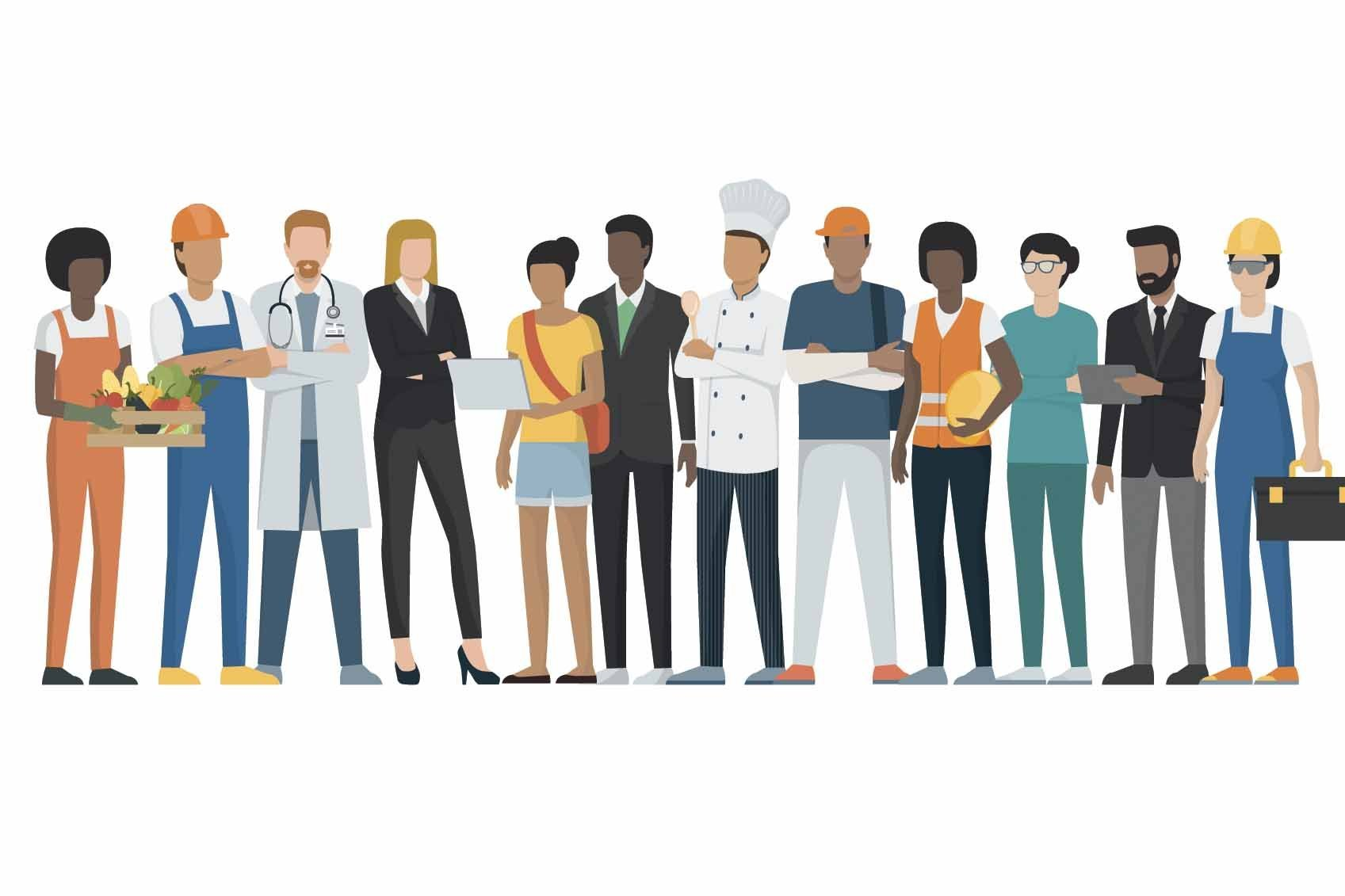 Среднемесячный доход от трудовой деятельности
2024 год
Среднемесячный доход от трудовой деятельности
2025 год
34 035,40 руб.
39 288,00 руб.
МРОТ
2024 год
19 242 руб.
Средства на оплату труда категорий работников бюджетной сферы, которые не подпадают под действие указов Президента Российской Федерации 2012 года
МРОТ
2025 год
22 440 руб.
Прочий персонал
с 01 января 2024 года
 
7 %
51
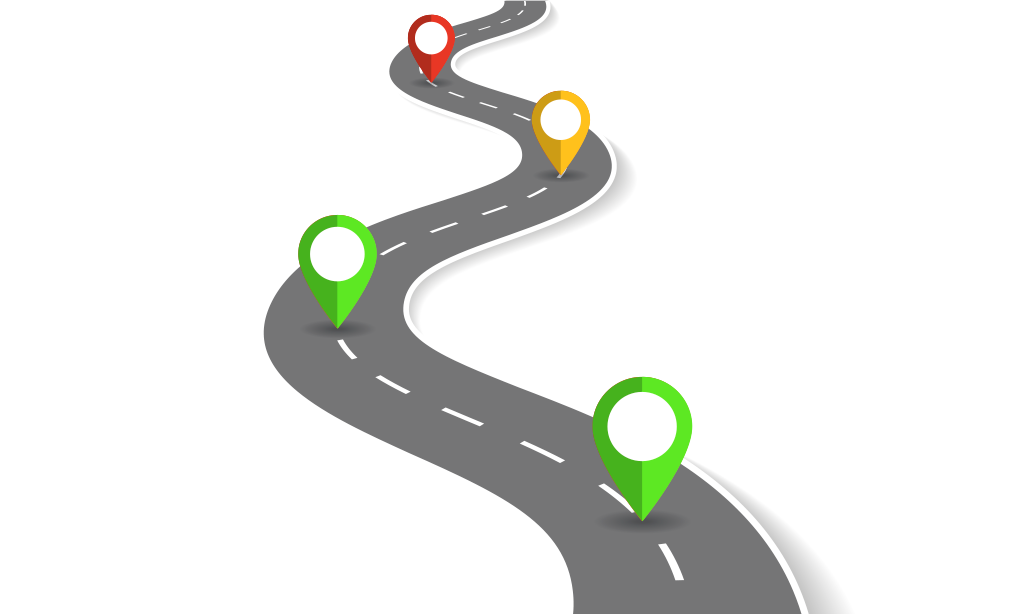 (млн. руб.)
Всего: 290,65
Всего: 329,01
2024
2023
За счёт межбюджетных трансфертов: 240,47
За счёт межбюджетных трансфертов: 286,98
Расходы на дорожное хозяйство 
в 2023-2027 годах
Всего: 83,98
За счёт межбюджетных трансфертов: 61,50
2025
2027
2026
Всего: 22,64
Всего: 21,65
За счёт межбюджетных трансфертов: 0,00
За счёт межбюджетных трансфертов: 0,00
52
Структура расходов на благоустройство в 2023-2027 годах
53
РАСХОДЫ ПО ОТРАСЛЯМ СОЦИАЛЬНО-КУЛЬТУРНОЙ СФЕРЫ
(млн. руб.)
Физическая культура и спорт
Образование
Социальная политика
Культура
Существенной расходной статьей традиционно остаются расходы на отрасли социальной сферы: в 2025 году на социальную политику запланировано 73,06 % от всех расходов бюджета муниципального округа, в общей сумме составляет 862,92 млн. рублей:
На образование – 579,62 млн. рублей (49,08%);
На физическую культуру и спорт – 15,39 млн. рублей (1,30%); 
На культуру – 98,19 млн. рублей (8,31%), социальную политику 169,72 млн. рублей (14,37%).
59,7%
73,1%
62,6%
80,9%
76,9%
54
СТРУКТУРА РАСХОДОВ НА ОТРАСЛИ СОЦИАЛЬНО-КУЛЬТУРНОЙ СФЕРЫ В 2023-2027 ГОДАХ
(млн. руб.)
55
СТРУКТУРА РАСХОДОВ БЮДЖЕТА НА ОБРАЗОВАНИЕ В 2023-2027 ГОДАХ
(млн. руб.)
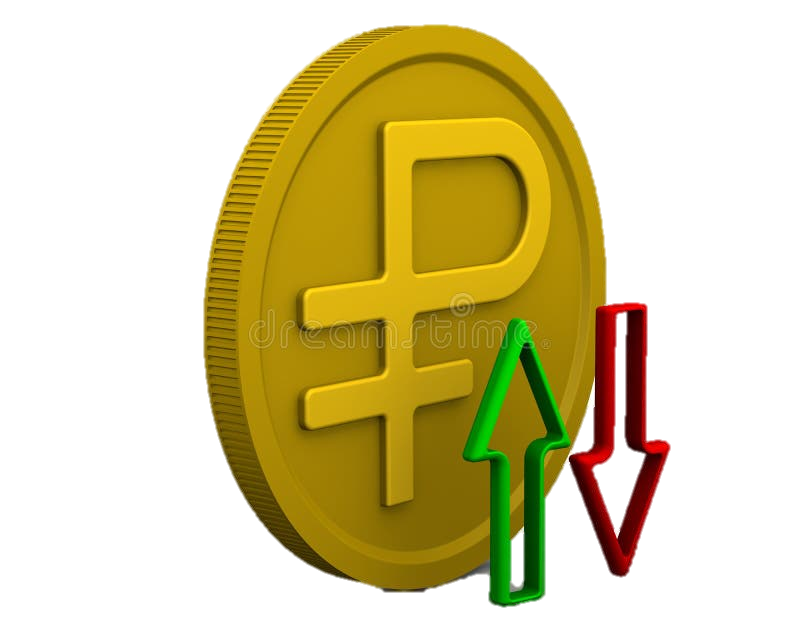 56
ОСНОВНЫЕ НАПРАВЛЕНИЯ ФИНАНСОВОЙ ПОДДЕРЖКИ НА РАЗВИТИЕ ОБРАЗОВАНИЯ
(млн. руб.)
Организация и обеспечение отдыха и оздоровления детей
2,29
Благоустройство территорий муниципальных образовательных организаций
0,85
Организация бесплатного горячего питания обучающихся, получающих начальное общее образование в государственных и муниципальных образовательных организациях
19,42
Проведение мероприятий по обеспечению деятельности советников директора по воспитанию и взаимодействию с детскими общественными объединениями в общеобразовательных организациях
1,90
Ежемесячное денежное вознаграждение за классное руководство педагогическим работникам государственных и муниципальных образовательных организаций, реализующих образовательные программы начального общего образования, образовательные программы основного общего образования, образовательные программы среднего общего образования
13,51
57
СЕТЬ МУНИЦИПАЛЬНЫХ  УЧРЕЖДЕНИЙ ОБРАЗОВАНИЯ ТРУНОВСКОГО МУНИЦИПАЛЬНОГО ОКРУГА СТАВРОПОЛЬСКОГО КРАЯ
58
СТРУКТУРА РАСХОДОВ БЮДЖЕТА НА КУЛЬТУРУ В 2023-2027 ГОДАХ
(млн. руб.)
(млн. руб.)
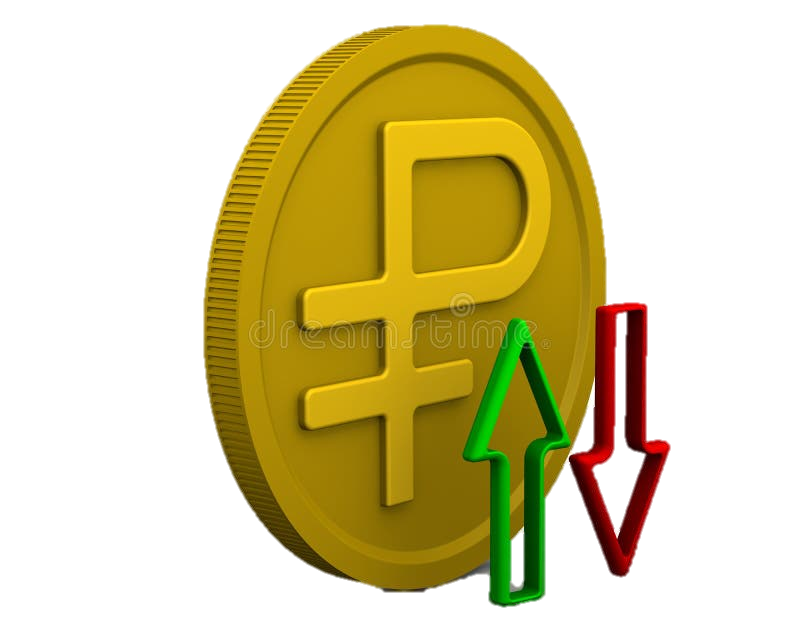 59
СТРУКТУРА РАСХОДОВ БЮДЖЕТА НА НА ФИЗИЧЕСКУЮ КУЛЬТУРУ И СПОРТ В 2023-2027 ГОДАХ
(млн. руб.)
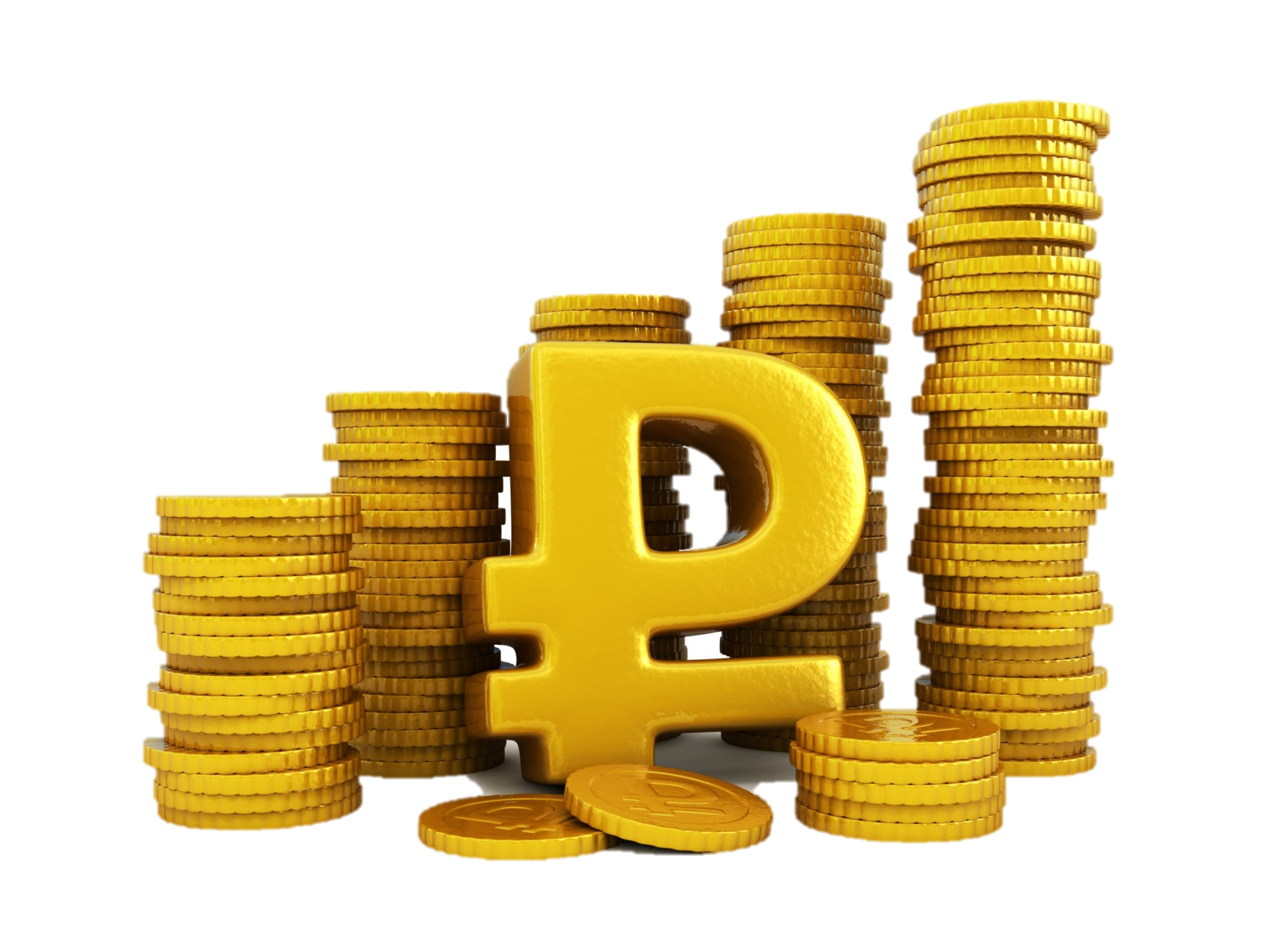 60
СОЦИАЛЬНАЯ ПОДДЕРЖКА ЦЕЛЕВЫХ ГРУПП В 2025-2027 ГОДАХ
1. ПОДДЕРЖКА СЕМЕЙ С ДЕТЬМИ, МОЛОДЕЖИ
(млн. руб.)
2. ПОДДЕРЖКА ВЕТЕРАНОВ,ИНВАЛИДОВ, ПОЖИЛЫХ ГРАЖДАН
(млн. руб.)
62
3. ПОДДЕРЖКА ДЕТЕЙ-СИРОТ
(млн. руб.)
4. ПОДДЕРЖКА ПРОЧИХ КАТЕГОРИЙ ГРАЖДАН, В ТОМ ЧИСЛЕ РАБОТАЮЩИХ ГРАЖДАН
(млн. руб.)
63
5. ПОДДЕРЖКА РАБОТНИКОВ КУЛЬТУРЫ
(млн. руб.)
64
СОЦИАЛЬНАЯ ПОДДЕРЖКА УЧАСТНИКОВ СПЕЦИАЛЬНОЙ ВОЕННОЙ ОПЕРАЦИИ И ЧЛЕНОВ ИХ СЕМЕЙ В 2025 ГОДУ
(млн. руб.)
Объём расходов
Наименование расходов
Расходы на выплату единовременной денежной выплаты на погребение членам семей военнослужащих, мобилизованных граждан, добровольцев на территории Труновского муниципального округа Ставропольского края
01
0,50
Выплата компенсации части платы, взимаемой с родителей (законных представителей) за присмотр и уход за детьми, посещающими образовательные организации, реализующие образовательные программы дошкольного образования
0,30
02
Обеспечение ребенка (детей) участника специальной военной операции, обучающегося (обучающихся) по образовательным программам основного общего или среднего общего образования в муниципальной образовательной организации, бесплатным горячим питанием
0,40
03
65
Поддержка социально ориентированных некоммерческих организаций
01
02
03
Средства бюджета муниципального округа на предоставление субсидий социально ориентированным некоммерческим организациям
(тыс. руб.)
04
05
Поддержка социально ориентированных некоммерческих организаций в муниципальном округе осуществляется предоставлением субсидий из местного бюджета по итогам проводимых конкурсов.
2023 год
(факт)
2024 год
(оценка)
2025 год
(проект)
2026 год
(проект)
2027 год
(проект)
100,00
100,00
100,00
100,00
100,00
66
Поддержка субъектов малого и среднего предпринимательства в 2023-2027 годах
300,00
300,00
300,00
300,00
300,00
2026
2027
2024
2023
2025
Оказание на конкурсной основе муниципальной поддержки в виде субсидий и грантов проектам субъектов малого и среднего предпринимательства (тыс. руб.)
67
Объём расходов бюджета муниципального округа за счёт межбюджетных трансфертов в 2023-2027 годах
(млн. руб.)
68
УРОВЕНЬ ДОЛГОВОЙ НАГРУЗКИ НА БЮДЖЕТ ЗАДАЧИ ДОЛГОВОЙ ПОЛИТИКИ
Долговая политика - деятельность органов местного самоуправления, направленная на поддержание объёма муниципального долга на оптимальном уровне, минимизацию стоимости его обслуживания и равномерное распределение платежей, связанных с его погашением и обслуживанием.
В связи с тем, что бюджет муниципального округа на 2025 год и плановый период 2026 и 2027 годов сбалансирован по доходам и расходам, источники финансирования, дефицита бюджета не планируются.
Отсутствие муниципального долга
Отсутствие просроченной кредиторской задолженности
Принятие и исполнение бездефицитного бюджета
69
ОБЩЕСТВЕННО-ЗНАЧИМЫЕ ПРОЕКТЫ В 2025 ГОДУ
В 2020 году в России была создана законодательная база для применения инициативного бюджетирования путем внесения изменений в Федеральный закон «Об общих принципах организации местного самоуправления в Российской Федерации» было введено понятие «инициативного проекта». Инициативные проекты, предусмотренные в Труновском муниципальном округе Ставропольского края на 2025 год:
(млн. руб.)
70
В рамках реализации программы «Комплексное развитие сельских территорий» предусмотрены проекты в Труновском муниципальном округе Ставропольского края на 2025 год:
(млн. руб.)
71
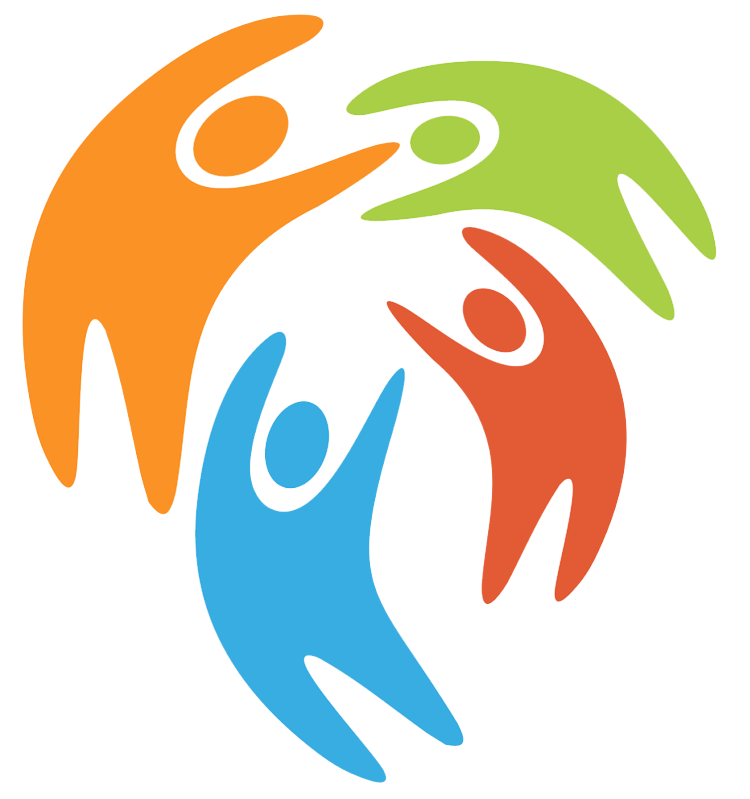 РАЗВИТИЕ ТЕРРИТОРИЙ МУНИЦИПАЛЬНЫХ ОБРАЗОВАНИЙ, ОСНОВАННЫХ НА МЕСТНЫХ ИНИЦИАТИВАХ
(млн. руб.)
72
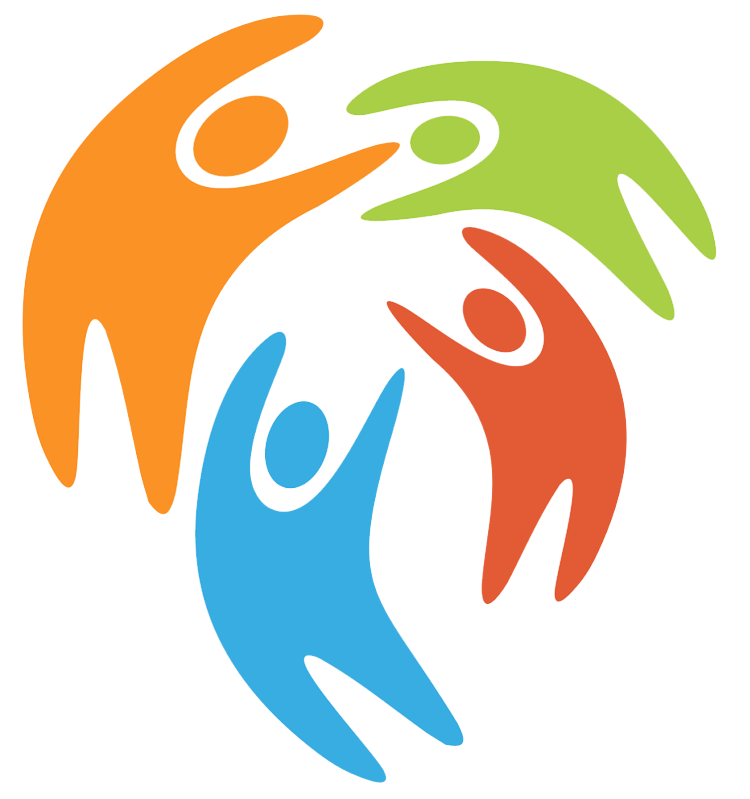 РАЗВИТИЕ ТЕРРИТОРИЙ МУНИЦИПАЛЬНЫХ ОБРАЗОВАНИЙ, ОСНОВАННЫХ НА МЕСТНЫХ ИНИЦИАТИВАХ
(млн. руб.)
73
ОБЩАЯ ИНФОРМАЦИЯ
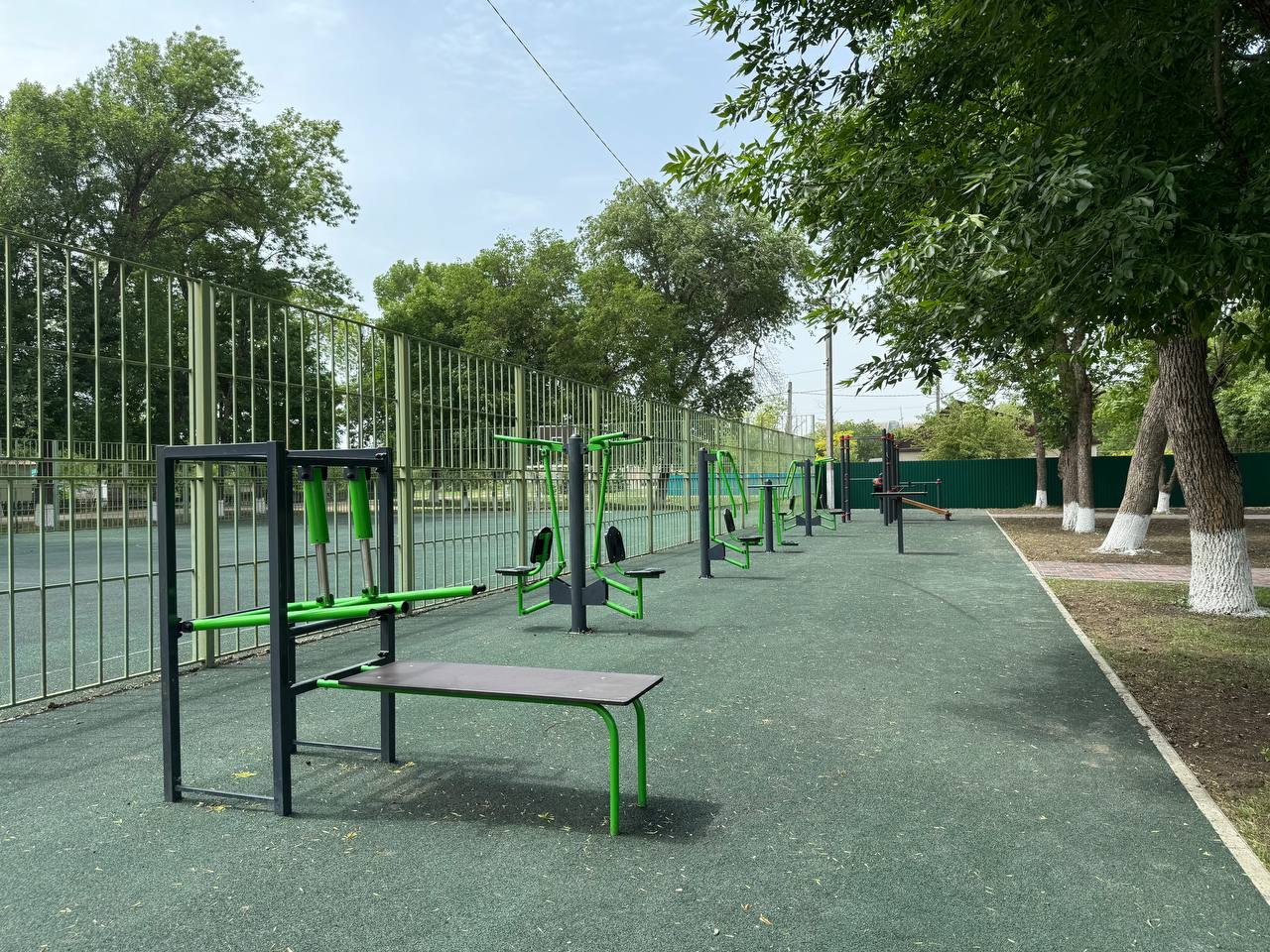 ПРОЕКТ ПОДДЕРЖКИ МЕСТНЫХ ИНИЦИАТИВ (ППМИ) – новая организационная и институционная схема, позволяющая объединить ресурсы регионального бюджета, бюджетов муниципальных образований, финансовые ресурсы местных сообществ и направить их на поддержку местных инициатив для решения именно тех проблем, которые в большей степени волнуют население. При этом отбор и реализация проектов в муниципальных образованиях осуществляется при активном участии населения.
74
ЦЕЛИ ППМИ:
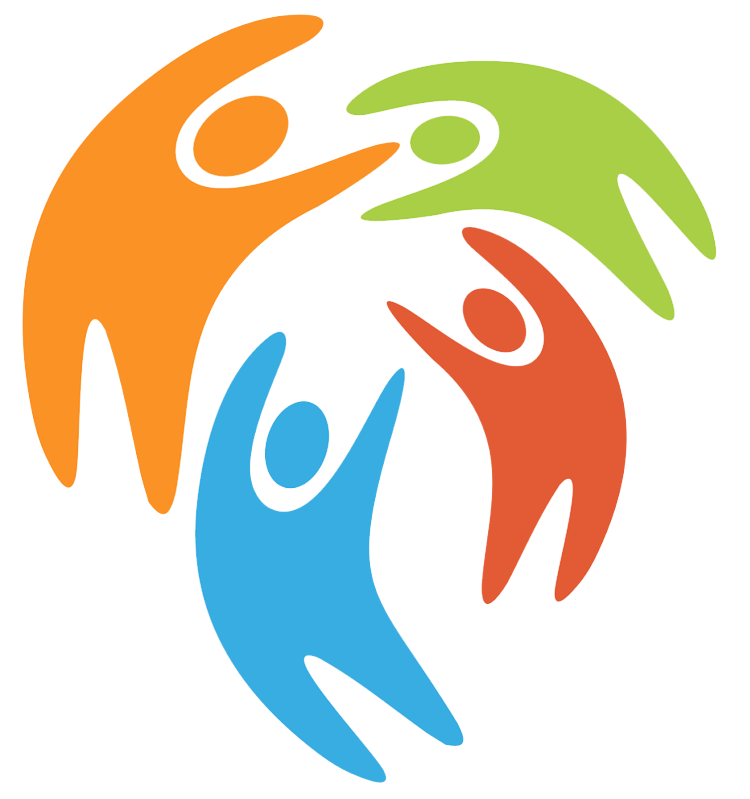 01
02
03
Развитие потенциала органов местного самоуправления
Создание экономических и социальных условий для динамического развития социальной инфраструктуры муниципальных образований
Активизация диалога населения с органами власти всех уровней в процессе решения выявленных проблем
04
05
06
Выявление и решение именно тех проблем, которые наиболее остро воспринимаются населением
Снижение иждивенческого настроения среди населения
Расширение участия граждан в деятельности органов местного самоуправления
07
08
09
Повышение качества эффективности использования государственных ресурсов за счет финансовой поддержки совместных инициатив населения и органов местного самоуправления
Повышение эффективности работы органов местного самоуправления
Создание и сохранение рабочих мест
75
Задачи проекта
Восстановление и создание новых объектов социальной, общественной инфраструктуры местного уровня и повышение качества предоставляемых услуг
Повышение уровня участия населения в разрешении собственных проблем, в планировании и расходовании бюджетных средств
Развитие способностей местных органов власти планировать, готовить и внедрять проекты с участием населения
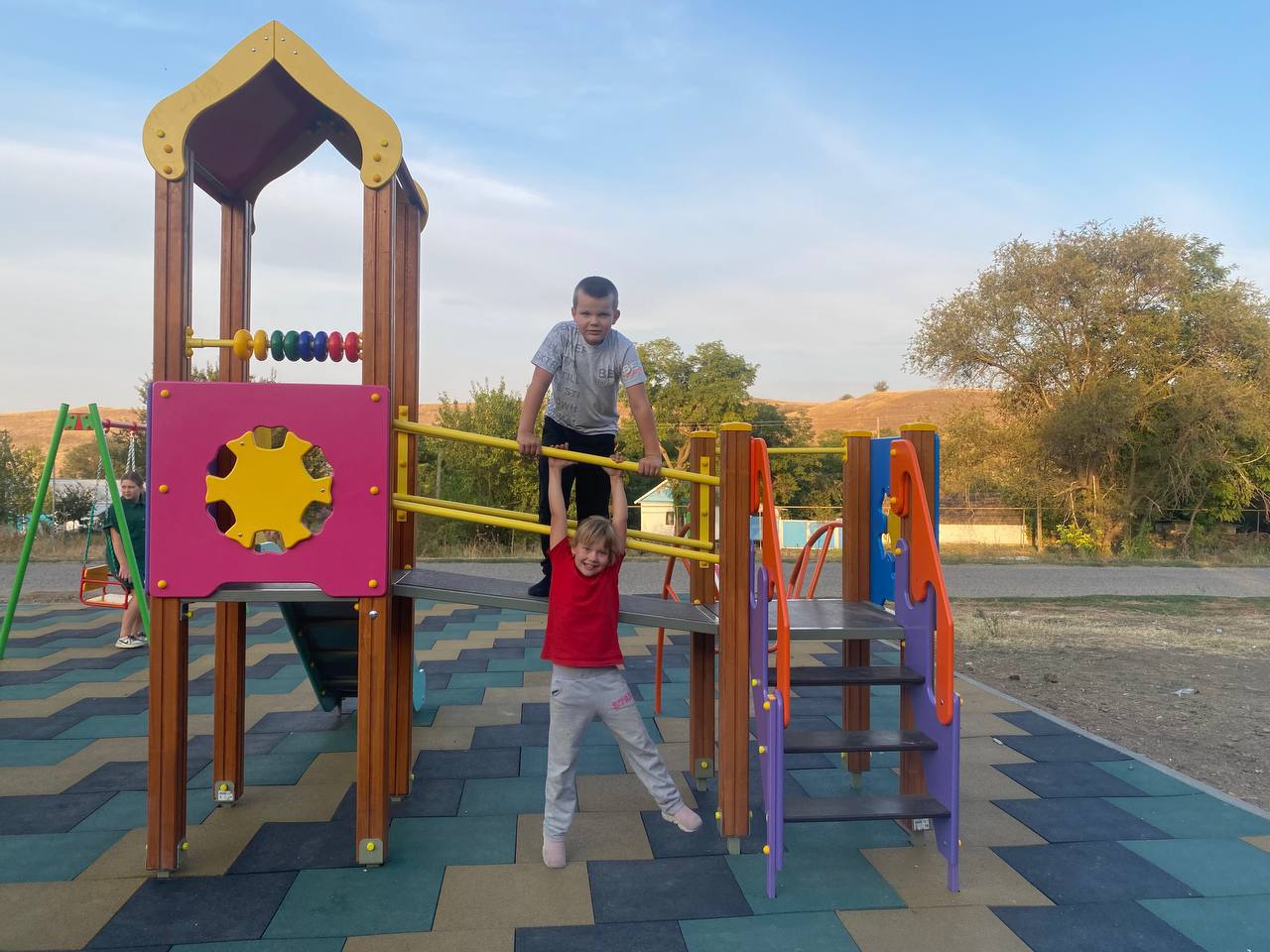 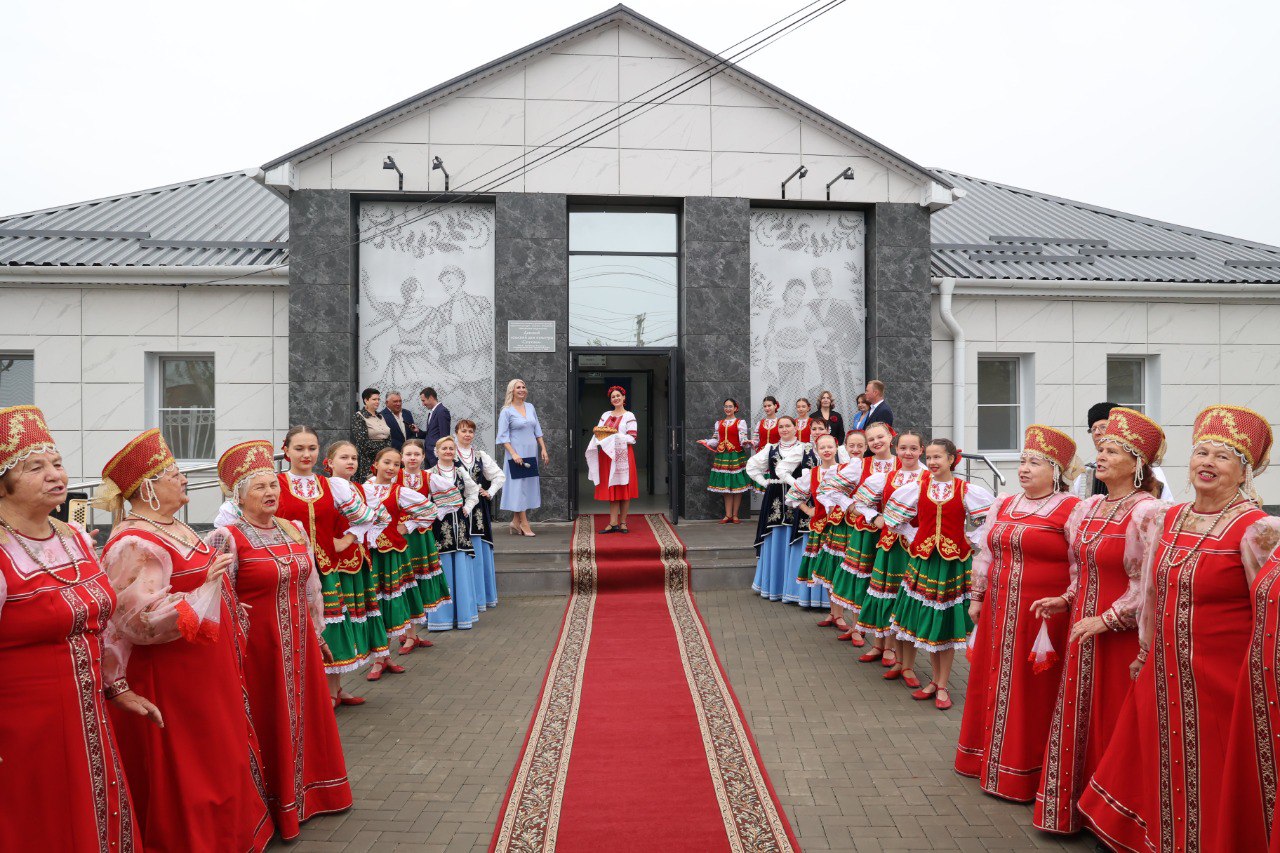 76
НАПРАВЛЕНИЯ РЕАЛИЗАЦИИ ПРОЕКТОВ
01
02
03
Организация в границах поселения электро-, тепло-, газо-, и водоснабжения населения, водоотведения, снабжение населения топливом в пределах полномочий, установленных законодательством РФ
Обеспечение первичных мер пожарной безопасности в границах населенных пунктов населения
Создание условий для обеспечения жителей поселения услугами бытового обслуживания
04
09
05
06
07
08
Организация дорожной деятельность в отношении автомобильных дорог местного значения в границах населенного пункта муниципального образования края и обеспечение безопасности дорожного движения на них, за исключением создания и обеспечения функционирования парковок (парковочных мест), а также осуществление иных полномочий в области использования автомобильных дорог и осуществления дорожной деятельности в соответствии с законодательством Российской Федерации;
Создание условий для организации досуга и обеспечения жителей поселения услугами организаций культуры
Обеспечение условий для развития на территории поселения физической культуры и массового спорта.
Организация сбора и вывоза бытовых 
отходов и мусора
Организация благоустройства территории поселения (включая освещение улиц, озеленение территории, устройство пешеходных дорожек и тротуаров)
Содержание мест захоронения
77
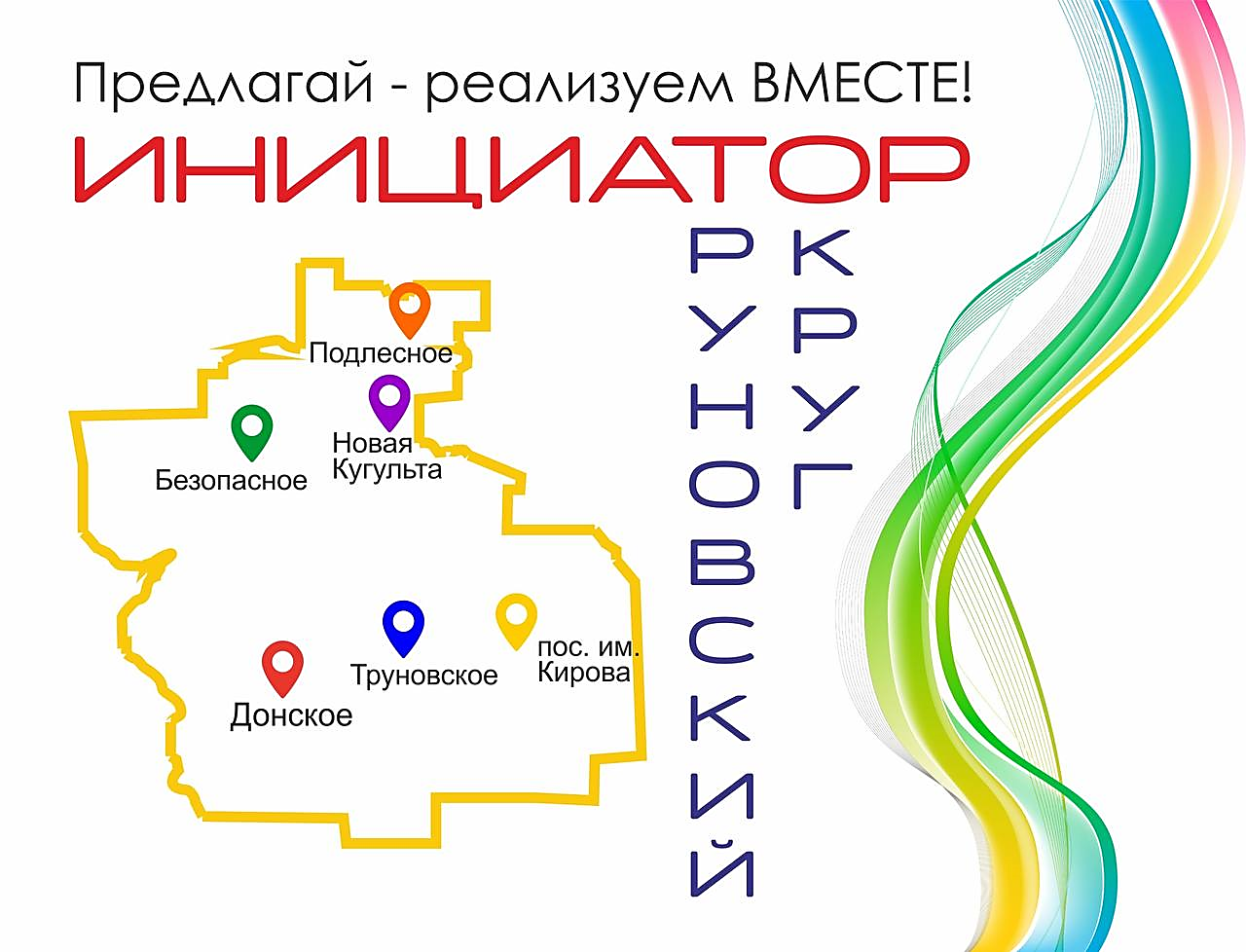 КАК ЭТО РАБОТАЕТ?
05
Проект реализуется при постоянном мониторинге населения муниципального образования
04
03
Муниципальные образования, победившие в конкурсе, проводят конкурсные процедуры по выбору подрядчика и заключают с ним соглашение
02
Субсидии предоставляются из регионального бюджета на условиях софинансирования (муниципалитет, спонсоры, население), которое может выражаться как в денежном, так и в другом эквиваленте (материалы, техника, труд и пр.)
01
Краевая конкурсная комиссия, на основе утверждённых критериев, определяет лучшие проекты для предоставления им субсидии
Администрации муниципальных образований совместно с населением отбирают и готовят проекты для участия в региональном конкурсе
78
СВЕДЕНИЯ ОБ ОТКРЫТОСТИ БЮДЖЕТНЫХ ДАННЫХ ТРУНОВСКОГО МУНИЦИПАЛЬНОГО ОКРУГА СТАВРОПОЛЬСКОГО КРАЯ, КАЧЕСТВА УПРАВЛЕНИЯ МУНИЦИПАЛЬНЫМИ ФИНАНСАМИ
Внимание, пожалуйста!
2021
2022
2023
Очень высокий
1
РЕЙТИНГ ОТКРЫТОСТИ БЮДЖЕТНЫХ ДАННЫХ ТРУНОВСКОГО МУНИЦИПАЛЬНОГО ОКРУГА СТАВРОПОЛЬСКОГО КРАЯ
(баллы)
Высокий
2
Низкий
3
79
Сравнение по муниципальным образованиям Ставропольского края по итогам за 2023 год
80
Опрос мнения граждан
В целях доступности, полноты информации для заинтересованных пользователей, представляемой в бюджете для граждан, проводится опрос среди населения по ссылке, находящейся на официальном сайте администрации Труновского муниципального округа Ставропольского края в разделе «Опросы»: 
https://pos.gosuslugi.ru/lkp/polls/474444/?utm_source=widget&utm_medium=municipality&utm_campaign=trunovskiy26raion.ru&utm_content=07554000
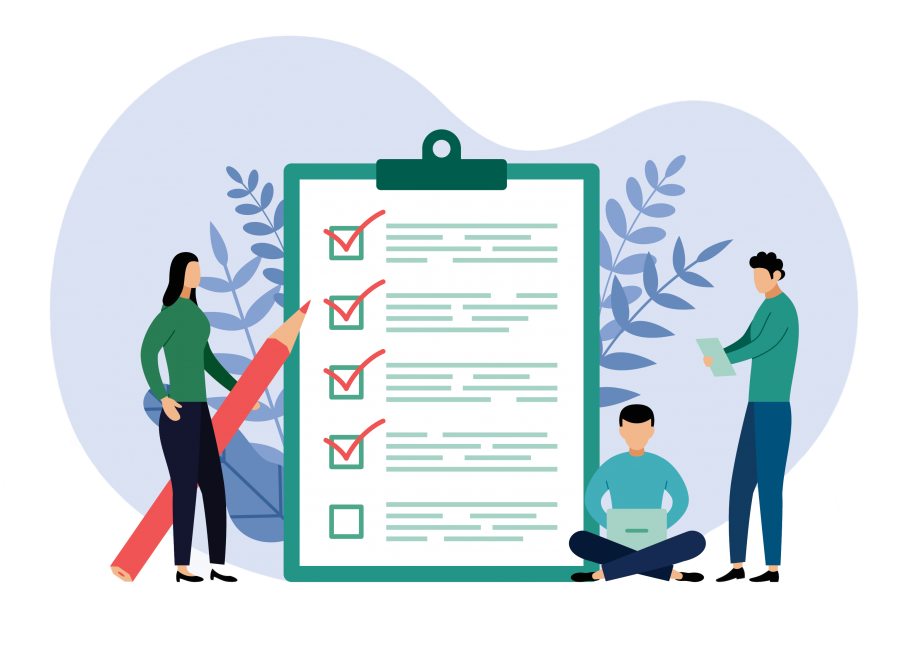 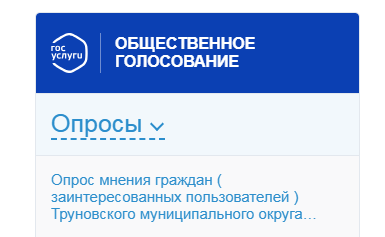 81
Глоссарий
Бюджет - форма образования и расходования денежных средств, предназначенных для финансового обеспечения задач и функций государства и местного самоуправления.
Бюджетный процесс - деятельность по подготовке проектов бюджетов, утверждению и исполнению бюджетов, контролю исполнения, осуществлению бюджетного учета, составлению, внешней проверке, рассмотрению и утверждению бюджетной отчетности.
Бюджетные инвестиции - бюджетные средства, направляемые на создание или увеличение за счет средств бюджета стоимости государственного (муниципального) имущества.
Бюджетный кредит - денежные средства, предоставляемые бюджетом другому бюджету бюджетной системы Российской Федерации, юридическому лицу (за исключением государственных (муниципальных) учреждений), иностранному государству, иностранному юридическому лицу на возвратной и возмездной основах.
Главный распорядитель бюджетных  средств  -  орган местного самоуправления, а также наиболее  значимое учреждение образования, культуры и  т.д., указанное в ведомственной структуре расходов бюджета, имеющие право распределять бюджетные ассигнования и лимиты бюджетных обязательств между подведомственными распорядителями и (или) получателями бюджетных средств, если иное не установлено БК РФ.
Государственная программа – система мероприятий и инструментов государственной политики, обеспечивающих в рамках реализации ключевых государственных функций достижение приоритетов и целей государственной политики в сфере социально-экономического развития и безопасности.
82
Глоссарий
Государственный или муниципальный долг - обязательства, возникающие из государственных или муниципальных заимствований, гарантий по обязательствам третьих лиц, другие обязательства в соответствии с видами долговых обязательств, установленными Бюджетным кодексом, принятые на себя Российской Федерацией, субъектом Российской Федерации или муниципальным образованием.
Дотации - межбюджетные трансферты, предоставляемые на безвозмездной и безвозвратной основе без установления направлений их использования.
Доходы бюджета - поступающие в бюджет денежные средства, за исключением средств, являющихся в соответствии с Бюджетным кодексом, источниками финансирования дефицита бюджета.
Консолидированный бюджет - свод бюджетов бюджетной системы Российской Федерации на соответствующей территории (за исключением бюджетов государственных внебюджетных фондов) без учета межбюджетных трансфертов между этими бюджетами.
Межбюджетные отношения - взаимоотношения между публично-правовыми образованиями по вопросам регулирования бюджетных правоотношений, организации и осуществления бюджетного процесса.
Межбюджетные трансферты - средства, предоставляемые одним бюджетом бюджетной системы Российской Федерации другому бюджету бюджетной системы Российской Федерации.
Налоговые доходы – поступления от уплаты налогов и сборов, установленных Налоговым кодексом Российской Федерации.
Неналоговые доходы – все доходы, поступающие в соответствующий бюджет, не отнесенные к налоговым доходам и безвозмездным поступлениям.
83
Глоссарий
Получатель бюджетных средств  -  орган местного самоуправления, находящееся в ведении главного распорядителя (распорядителя) бюджетных средств казенное учреждение, имеющие право на принятие и (или) исполнение бюджетных обязательств от имени публично-правового образования за счет средств соответствующего бюджета, если иное не установлено БК РФ.
Расходные обязательства - обусловленные законом, иным нормативным правовым актом, договором или соглашением обязанности публично-правового образования (Российской Федерации, субъекта Российской Федерации, муниципального образования) или действующего от его имени казенного учреждения предоставить физическому или юридическому лицу, иному публично-правовому образованию, субъекту международного права средства из соответствующего бюджета.
Расходы бюджета - выплачиваемые из бюджета денежные средства, за исключением средств, являющихся в соответствии с Бюджетным кодексом источниками финансирования дефицита бюджета.
Сбалансированность бюджета – один из основополагающих принципов формирования и исполнения бюджета, состоящий в количественном соответствии (равновесии) бюджетных расходов доходам. В случае нарушения баланса возникает дефицит или профицит бюджета.
Субвенции – межбюджетные трансферты, предоставляемые в целях обеспечения исполнения отдельных государственных полномочий, переданных органам местного самоуправления.
Субсидии – межбюджетные трансферты, предоставляемые в целях софинансирования расходов на решение вопросов местного значения.
Устойчивость бюджета - состояние бюджета, при котором обеспечивается нормальное функционирование субъекта публичной власти, реализация всех закреплены за ним полномочий на основе полного и своевременного финансирования предусмотренных по бюджету расходов, включая погашение и обслуживание внутреннего и внешнего долга.
84
Контактная информация финансового управления администрации Труновского муниципального округа Ставропольского края
Почтовый адрес: 
356170, Ставропольский край, Труновский район, с. Донское, ул. Ленина, 5 

Адрес электронной почты финансового управления: fintrunov@yandex.ru 

Адрес официального сайта администрации Труновского муниципального округа: www.trunovskiy26raion.ru 

Адрес официального сайта Министерства финансов Ставропольского края: 
stavmf@mfsk.ru 
Справочный телефон: 
8(86546) 3-16-55, факс: 8(86546) 3-11-36 

График работы финансового управления: 
понедельник – пятница с 8-00 до 16-00; перерыв с 12-00 до 13-00; суббота, воскресенье - выходные дни.
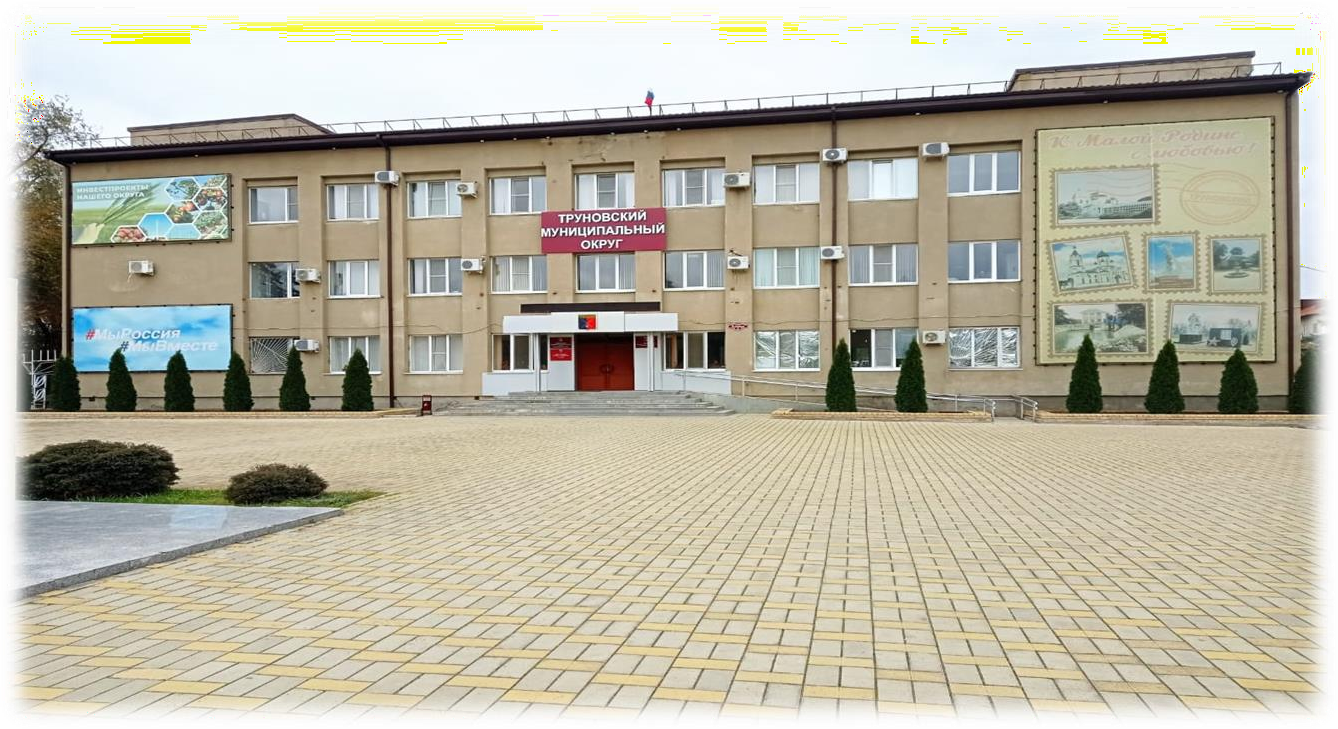 85